Марафон знаний
«Сказочный денёк»
Литературный ринг
«Вопрос-ответ»
Как звали трёх медведей из сказки Л.Толстого «Три медведя»?


(Михаил Потапыч, Настасья Петровна, Мишутка)
2. Где находится смерть Кощея Бессмертного?
(Дуб, сундук, заяц, утка, яйцо)
3. Кто из трёх поросят построил самый  прочный дом? 


(Наф – наф)
4. В какой сказке братец не послушался своей сестрицы и превратился в животное?

(Русская народная сказка «Сестрица Алёнушка и братец Иванушка»)
5. От кого ушёл Колобок?  


(Дед, бабка, заяц, волк, медведь)
6. Кто таскал репку?


(Дед, бабка, заяц, волк, медведь)
7. Какой серый зверь обидел нечётное количество маленьких детишек?


(Волк)
8. Как Маша из сказки «Маша и медведь» вернулась домой к дедушке и бабушке?


( В коробе у медведя за спиной)
9. Каким очень необычным транспортом воспользовался герой русской народной сказки, чтобы попасть к царю во дворец?

(Емеля из сказки «По щучьему велению» поехал на печи во дворец)
10. Сколько раз старик бросал в море невод? 


 ( 3 раза)
« А ну-ка догони»
Маленькая девочка
Чуть больше ноготка
Родилась у матери
В чашечке цветка.            
 (Дюймовочка)
«Визажисты»
Нос крючком, глаза большие
Словно угольки горят.
Ух, сердитая какая,
Дыбом , волосы стоят.           
    (Баба –Яга)
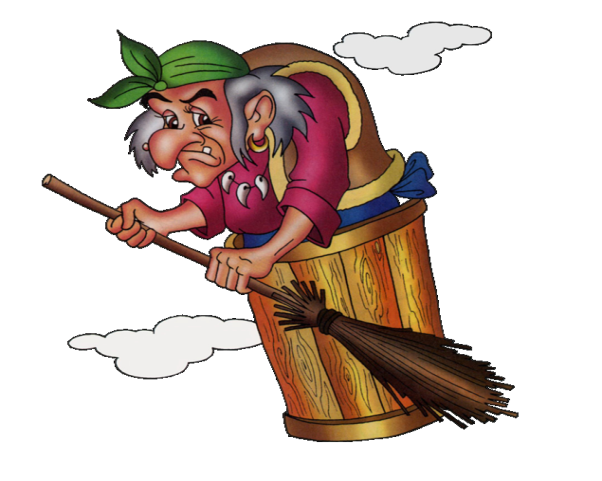 В каких сказках живёт Баба-Яга? 


(«Финист Ясный Сокол», «Гуси-Лебеди», «Царевна-лягушка», «Сестрица Алёнушка и братец Иванушка»)
«Загадки Бабы-Яги»
Баба-Яга летала на метле,
Пироги пекла в золе,
По избе кота гоняла,
Да загадки сочиняла.
В гости к Лешему сходила –
Все отгадки позабыла.
Помогите ей, ребятки,
Отгадать свои загадки!
Уплетая калачи,
Ехал парень на печи.
Прокатился по деревне.
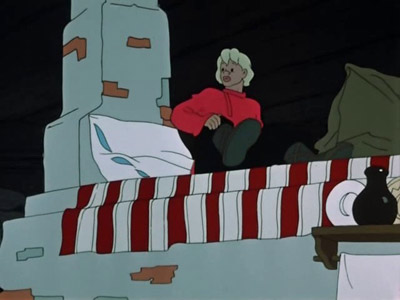 У Алёнушки - сестрицы
Унесли братишку птицы.
Высоко они летят, 
Далеко они глядят.
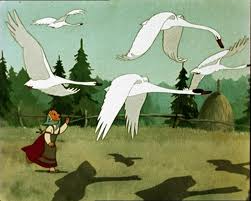 Был друг у Ивана
Немного горбатым,
Но сделал счастливым
Его и богатым.
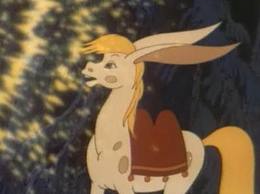 Эта скатерть знаменита
Тем, что кормит всех досыта
Что сама собой она
Вкусных кушаний полна.
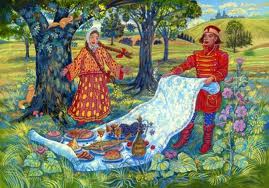 Он сумел поймать волчишку,
Он поймал лису и мишку.
Он поймал их не сачком,
А поймал он их бочком.
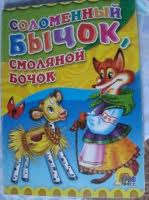 Убежали от грязнули
Чашки, ложки и кастрюли.
Ищет их она, зовёт
И в дороге слёзы льёт.
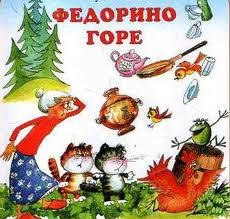 «Эстафета Бабы-Яги»
На чём передвигалась Баба-Яга? 

(Ступа, метла)
«Собери сказку»
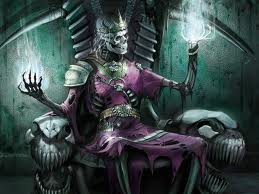 Прилетел Кощей и перемещал все сказки. Восстановите сказки.
«Сказочный предмет»
С помощью этого предмета можно смастерить разные вещи, а можно убить страшного злодея- персонажа русской сказки.

(Игла)
Какой предмет заставил плакать старика и старуху после проделки маленького зверька?


(Яйцо)
С помощью этого предмета главный герой сказки нашёл своё счастье – мудрую жену, которая была заколдована.




(Стрела)
Эта игрушка, которой дали смешное имя, потому что она упала со стола.


(Чебурашка)
«Домашнее задание»
Инсценирование сказки
Спасибо за участие!
«Сказка -  ложь , да в ней намёк ,
добрым молодцам урок»